Public Service Corps
Celebrating 50 years of providing undergraduate and graduate students with opportunities to serve their communities, build occupational skills, and learn about careers in the public sector.
Public Service Corps
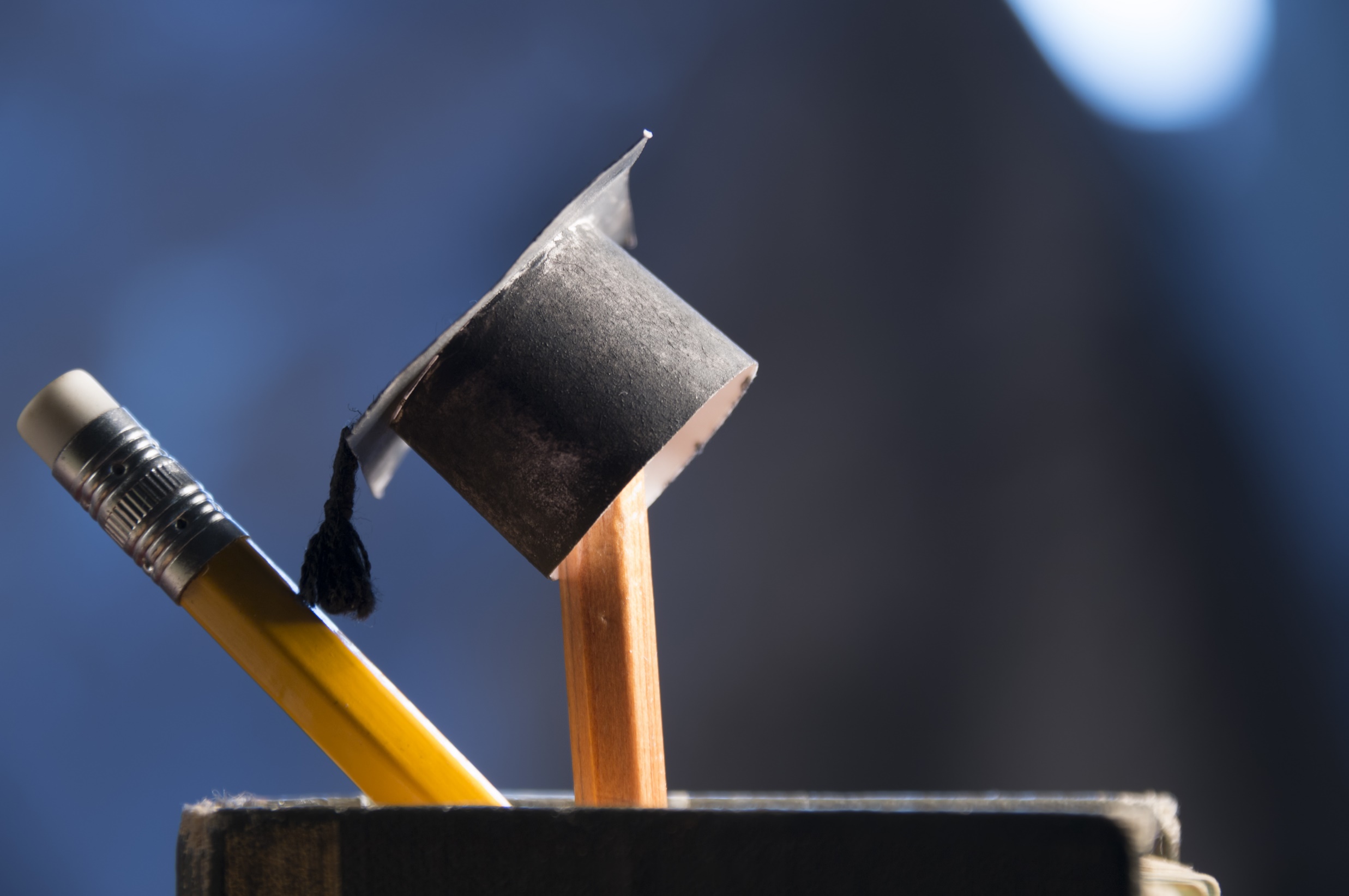 The New York City Public Service Corps is the nation’s first and largest off-campus public service internship program for college students. 

Since its inception in 1966 as the NYC Urban Corps, over 100,000 students from more than 100 colleges and universities have participated in the program.

Currently, PSC provides opportunities for Federal Work-Study and Academic Credit Placements in a multitude of City government agencies.
The New York City Public Service Corps
All NYC government agencies are eligible for PSC interns
PSC connects meaningful internship experience with academic learning, personal growth, and civic responsibility
Community service needs are met while students apply their classroom studies to the real world
PSC interns are temporary employees of the City of New York under the civil service title of College Aide and receive an hourly wage for their work
The New York City Public Service Corps
In the last five years, over a hundred former PSC interns have attained stable employment with the City since completing their internships.
100% of  CUNY schools currently participate in the PSC program.
Nearly 50% of NYC area schools participate in PSC including NYU, Cooper Union and Cornell.
The New York City Public Service Corps
Cost-Effective
Recruitment Savings
Experienced Interns
Participating agency only pays 25% of hourly wage
Public Service Corps
The New York City Public Service Corps
Accounting
Administration
Literacy
Architecture
Information Technology
Engineering
Graphics
Healthcare
Human Resources
Legal
Research
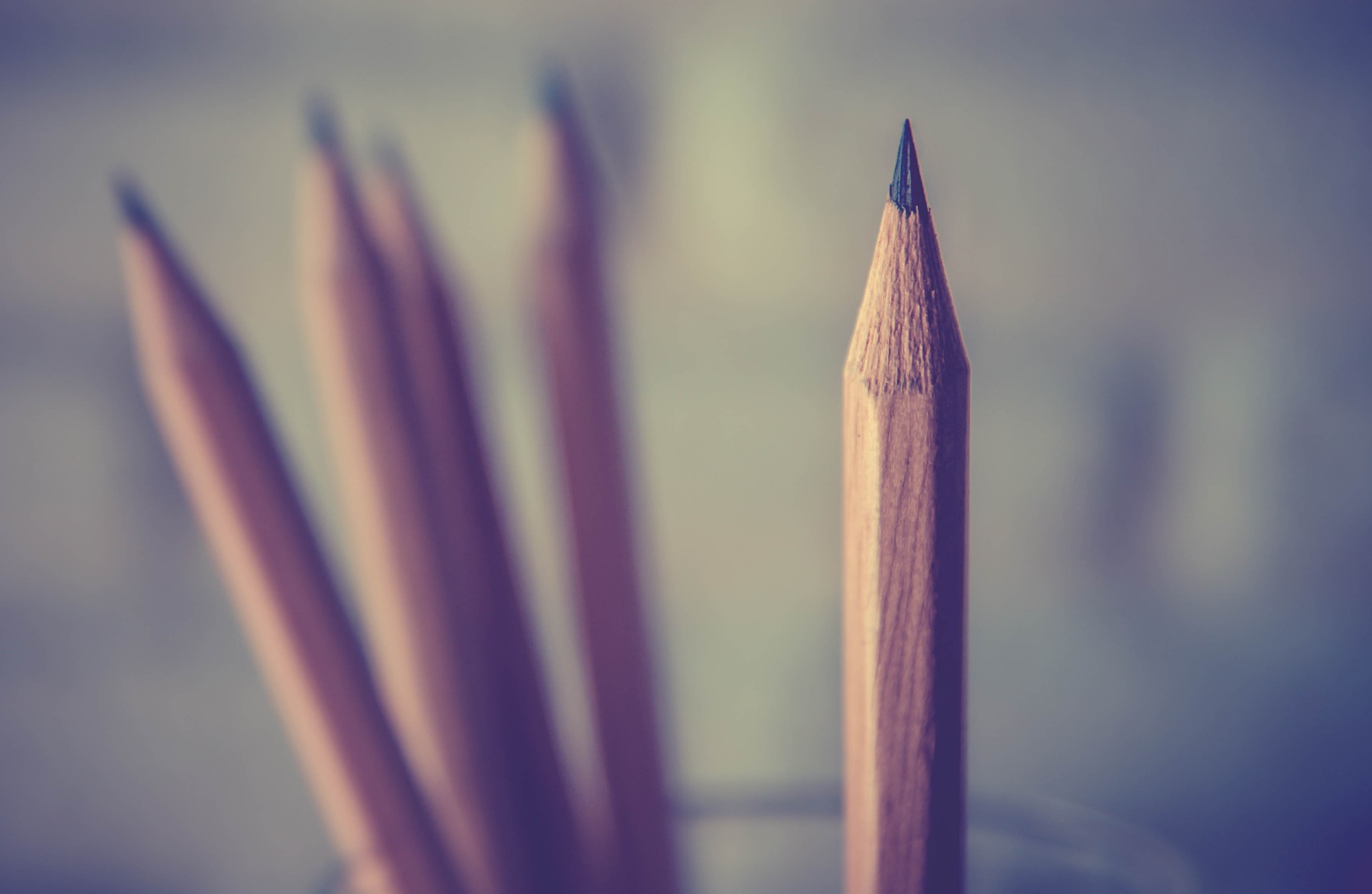 Who are PSC Interns?
Undergraduate, Graduate And Law Students 
From A Broad Array Of Colleges And Universities
Majors In All Subject Areas
Looking For Meaningful Workplace Experience To Broaden Their Skill Base
Students must be receiving Federal Work Study Financial Aid
Students may earn college credit for an internship coordinated through PSC
How are PSC college interns compensated?
Federal Work-Study program 
Hourly stipend for their work
The stipend is typically comprised of 75% federal and 25% agency dollars.
How Long do PSC Interns Work At an Agency?
Federal Work-Study regulations and awards dictate the length of student internships. 
Students may work part-time during the academic year and full-time during the summer and intersession. 
Most academic year placements are two semesters in length. 
The amount of time that the student stays with an agency depends on his/her grant amount.
How Does an Agency Obtain PSC Interns?
Submit internship descriptions 
Make a formal commitment as to their financial contribution
Submit payment for their interns on a bi-weekly basis
How Does a School Join the PSC ?
All schools of higher education are welcome to participate.
Schools sign a contract with PSC annually.
Work study coordinator certifies students application and forwards to PSC.
Coordinator determines grant amount, hours and work dates.
How are Interns Assigned to an Agency?
PSC staff meets with each applicant to discuss his/her preference  
The list of placement options are reviewed 
Interviews are then arranged at agencies
Approval by the agency and intern  
Internship contract is signed
Who is Responsible for PSC Interns at an Agency?
Each agency designates a coordinator as a point of communication
 Direct supervision is provided by a designated site supervisor 
Interns submit weekly timecard (paper or electronically) through Citytime
Public Service Corps & 
America Reads
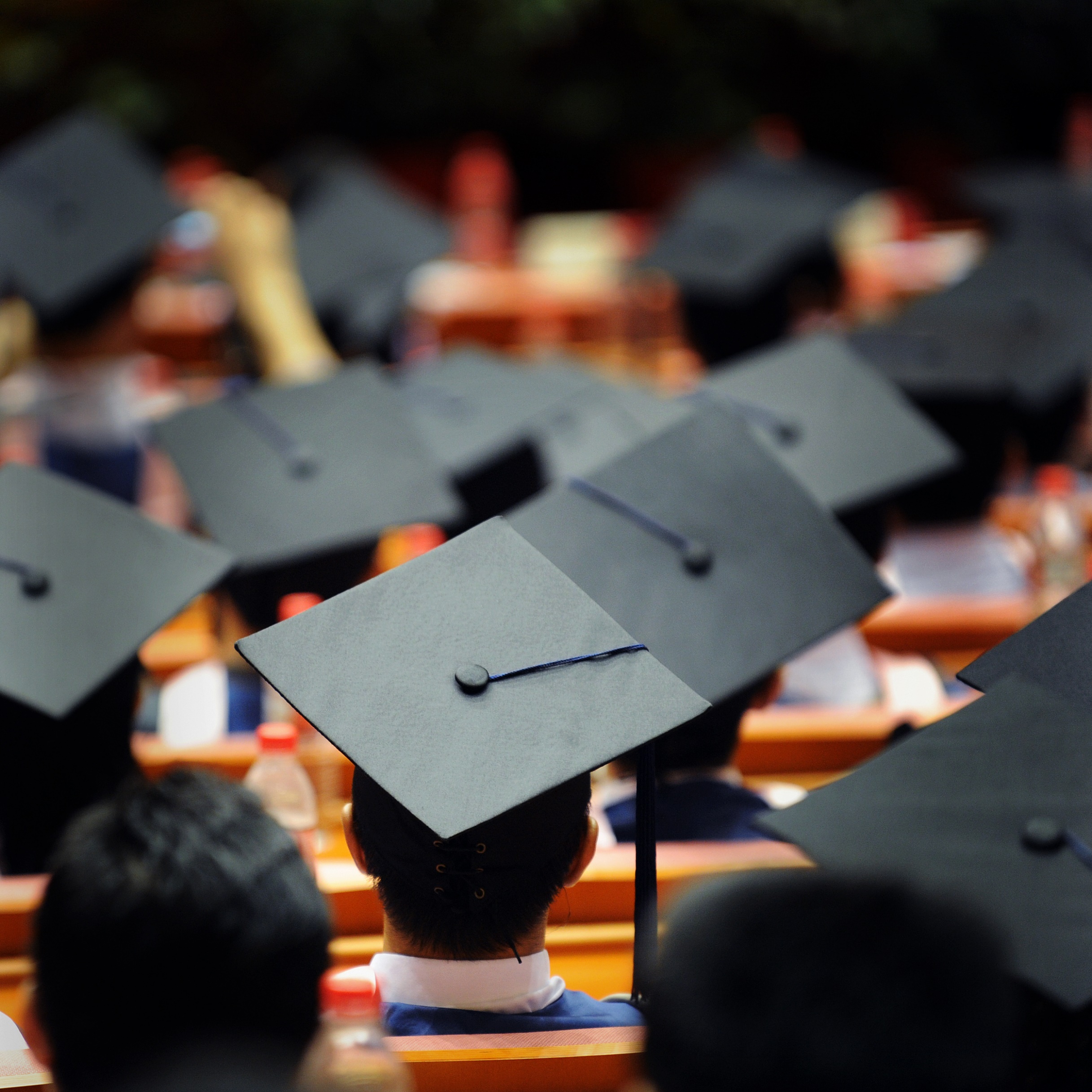 The Public Service Corps participates in America Reads, a national initiative to help  
  children read well in the early grades. PSC interns may choose assignments to work as literacy tutors in day care centers, schools and libraries across New York City.
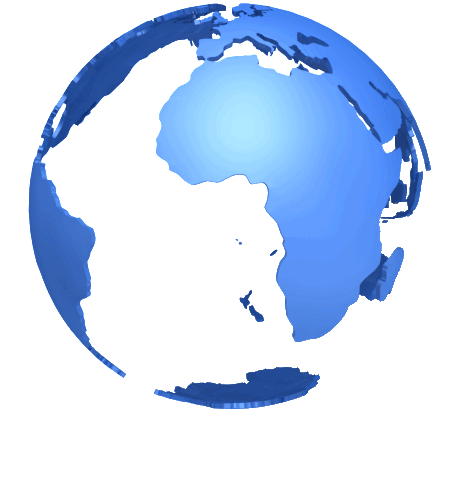 In collaboration with NYC Administration for Children’s Services, the NYC Department of Youth and Community Development, Queens Public Library, and select NYC Department of Education schools, PSC has developed America Reads internships at over a hundred sites.
The New York City Public Service Corps
“The Public Service Corps exposed me to the real meaning of the classroom theories that I learned in my last three years of school. I feel especially rewarded for my internship experience since I believe that the knowledge that I acquired is comparable to what I would have spent another year in college to obtain.”

-PSC Intern
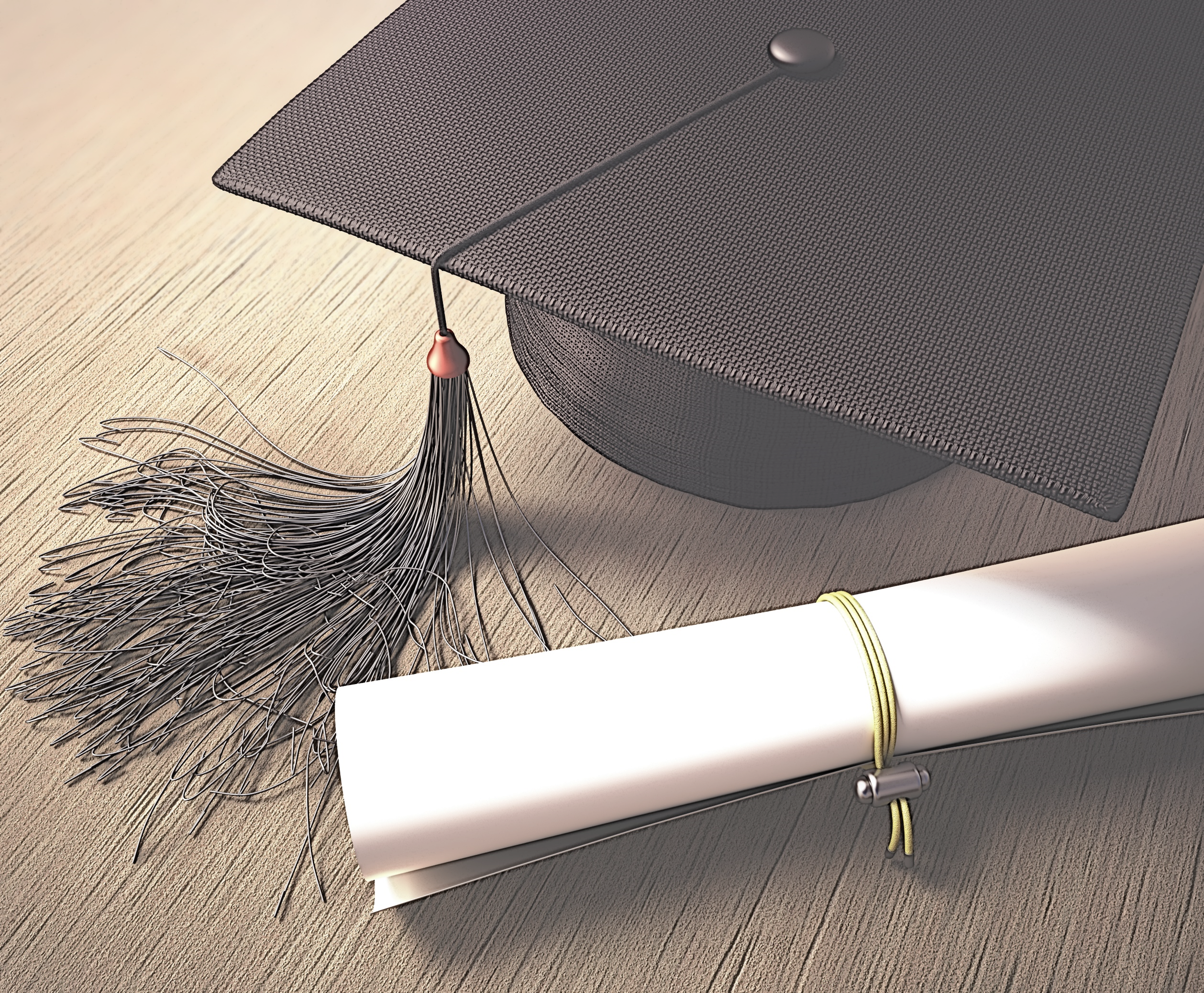 Terry Denson, Director
Cherrie Johnson, Placement Unit
Linda Adams, Placement Unit
Rozaliya Rekhler, Placement Unit
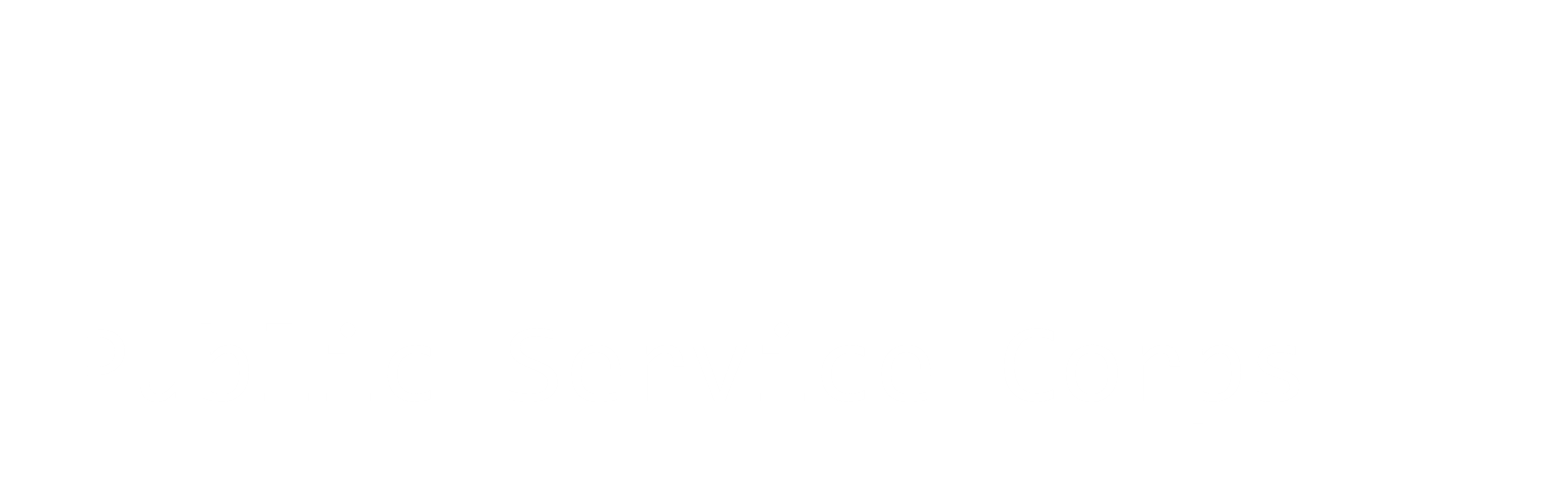 Contact Information:

(212) 386 – 0057
psc@dcas.nyc.gov